Graduate Student Association of Animal ScientistsANSC Graduate Student Orientation – August, 2021
GSA Mission
SOCIAL
EVENTS
Provide a forum
 for exchange 
of scientific 
information
Provide an 
opportunity for 
scientific interaction
 between students 
and faculty
GENERAL
MEETINGS
Increase 
intradepartmental 
communication
PROFESSIONAL
DEVELOPMENT
GSA Membership
Currently enrolled graduate students whose major professor is a member of the faculty of the Department of Animal Sciences
all of you!
None– just attend events!
Event notices will be communicated via email and Facebook
Requirements
President and VP
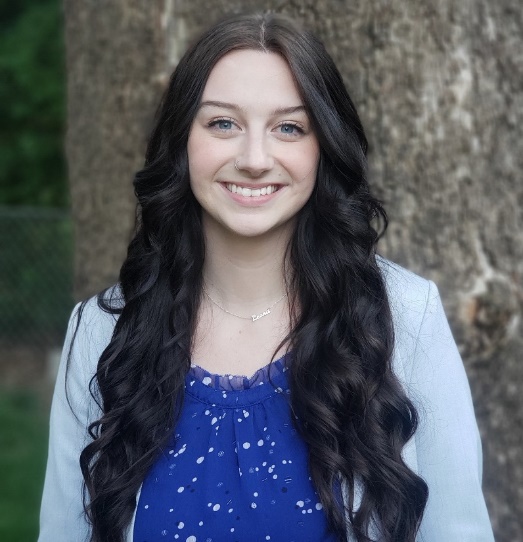 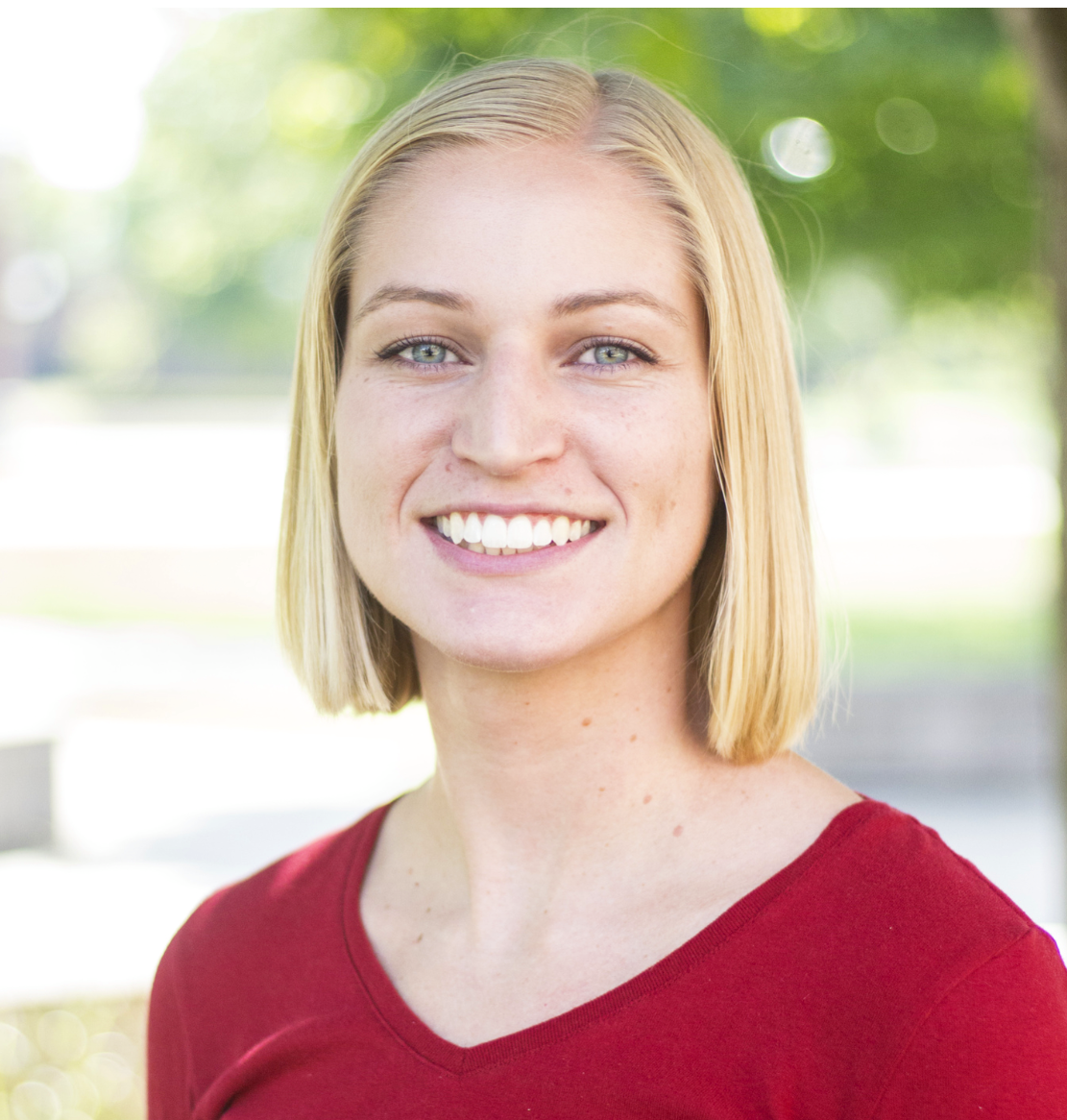 Sara Tondini| President
Lab: Dr. Josh McCann 
Research focus: Ruminant Nutrition and Microbiology
Species of Interest: Beef Cattle
stondin2@Illinois.edu
Juli Jespersen| Vice President
Lab: Dr. Ryan Dilger
Research focus: Coccidiosis and nutritional 
interventions in broilers
Species of Interest: Chickens
jcj3@Illinois.edu
Treasurer and Secretary
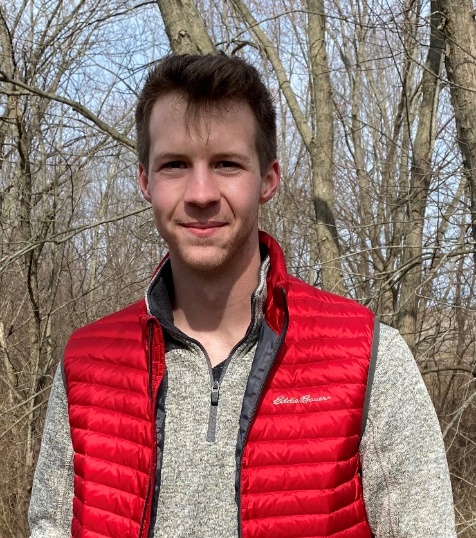 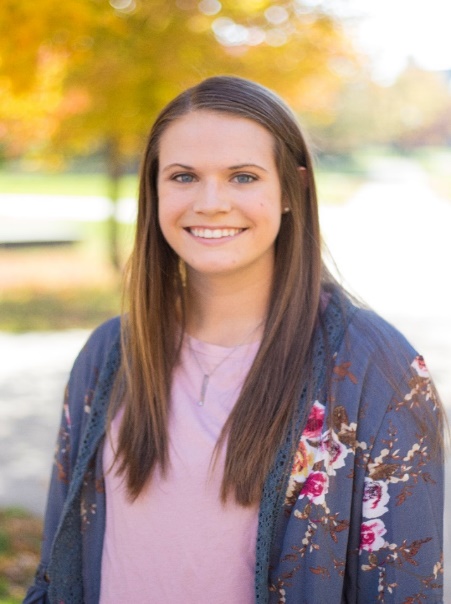 Brad Gorenz | Treasurer
Lab: Dr. Ryan Dilger 
Research focus: Poultry Nutrition
Species of Interest: Chickens
bgorenz2@Illinois.edu
Larissa Volz| Secretary
Lab: Dr. David Miller
Research focus: Reproduction
Species of Interest: Pigs
ljvolz2@Illinois.edu
Facebook group: 
Animal Sciences Graduate Student Association
Social Co-Chairs
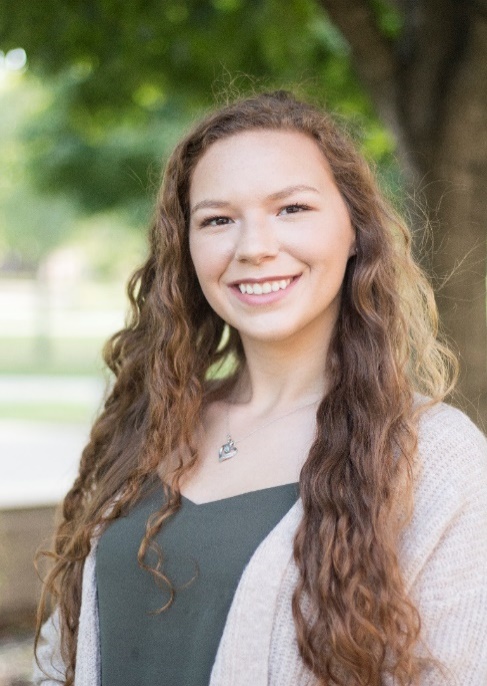 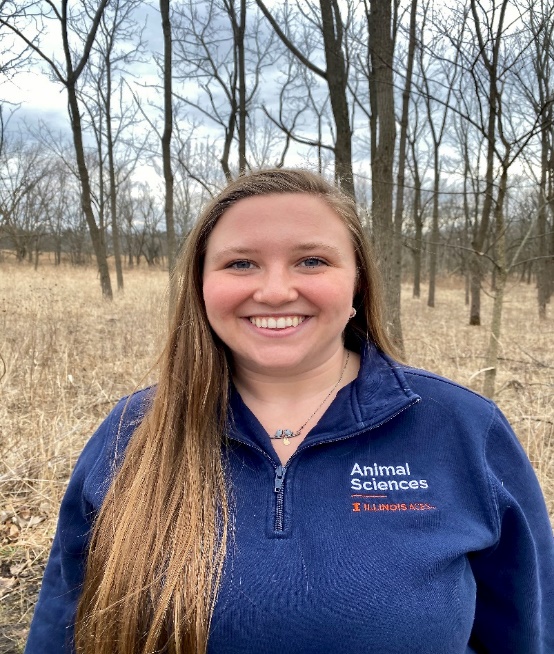 Kaitlyn Sommer
Lab: Dr. Ryan Dilger
Research focus: Swine Nutrition and Behavior
Species: Pre-wean piglets
ksommer3@Illinois.edu
Rebekah Drysdale
Lab: Dr. Carl Parsons
Research focus: Poultry Nutrition
Species: Chickens
rld2@Illinois.edu
GSA this Semester
We hope to be back in person!
GEO Informational Meeting
	WHEN: August 31st 5:30-6:30 PM 
	WHERE: ASL 296
Welcome Back Social
	WHEN: August 20th 8:30 PM 
	WHERE: Blind Pig Brewery on Neil St.
Upcoming events:
Fall Bake Sale
GSA Apparel
Facebook group: 
Animal Sciences Graduate Student Association
How to get information
1. Emails to ANSCI grad student listserv
2. Flyers on our bulletin board in North hallway of ASL
3. Facebook group: 
	Animal Sciences Graduate Student Association
4. Website: https://publish.illinois.edu/anscgrad-gsa/
Questions?
Elections for officer positions for 2022 will be held this December!
Brad Gorenz| Treasurer
bgorenz2@Illinois.edu
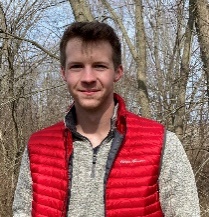 Sara Tondini| President
stondin2@Illinois.edu
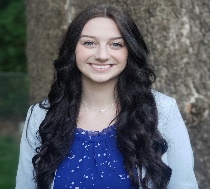 Kaitlyn Sommer | Social Co-Chair
ksommer3@Illinois.edu
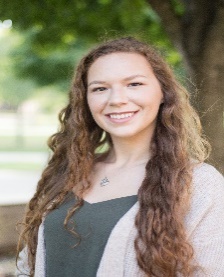 Juli Jespersen | Vice President
jcj3@Illinois.edu
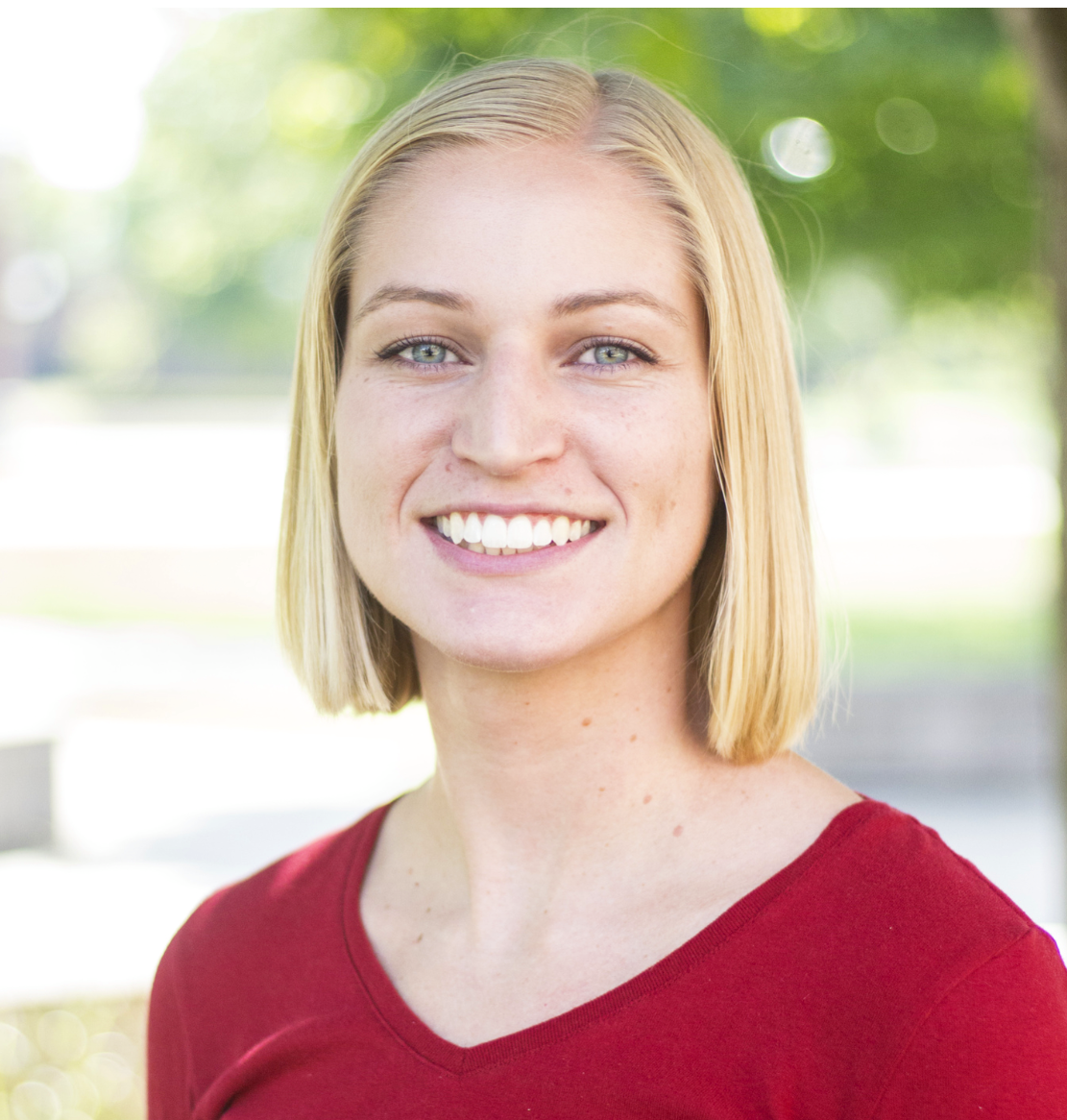 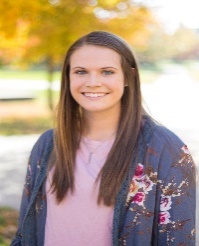 Larissa Volz | Secretary
ljvolz2@illinois.edu
Rebekah Drysdale| Social Co-Chair
rld2@Illinois.edu
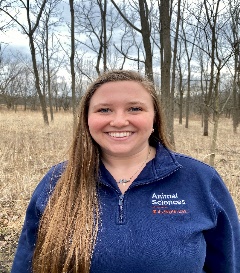 FACEBOOK GROUP:
Animal Sciences Graduate Student Association